Linoleum Cut Prints
Animal/Insect with 
Ground
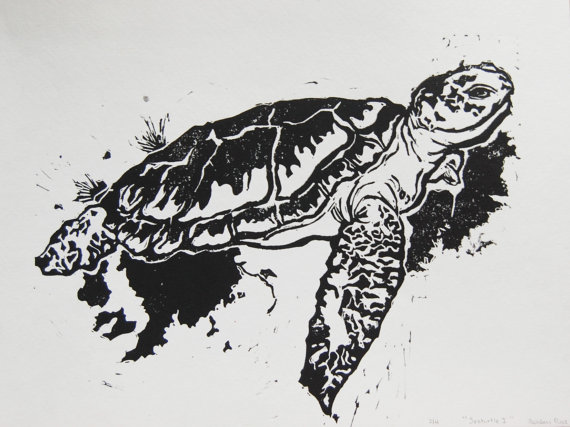 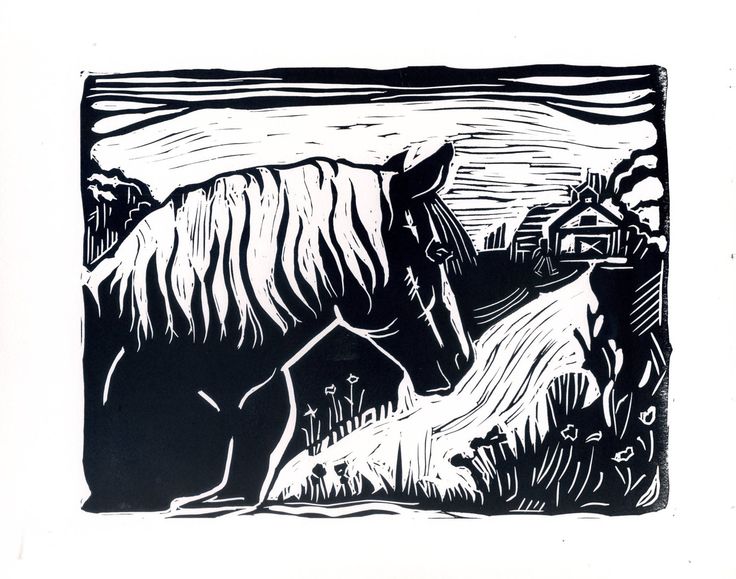 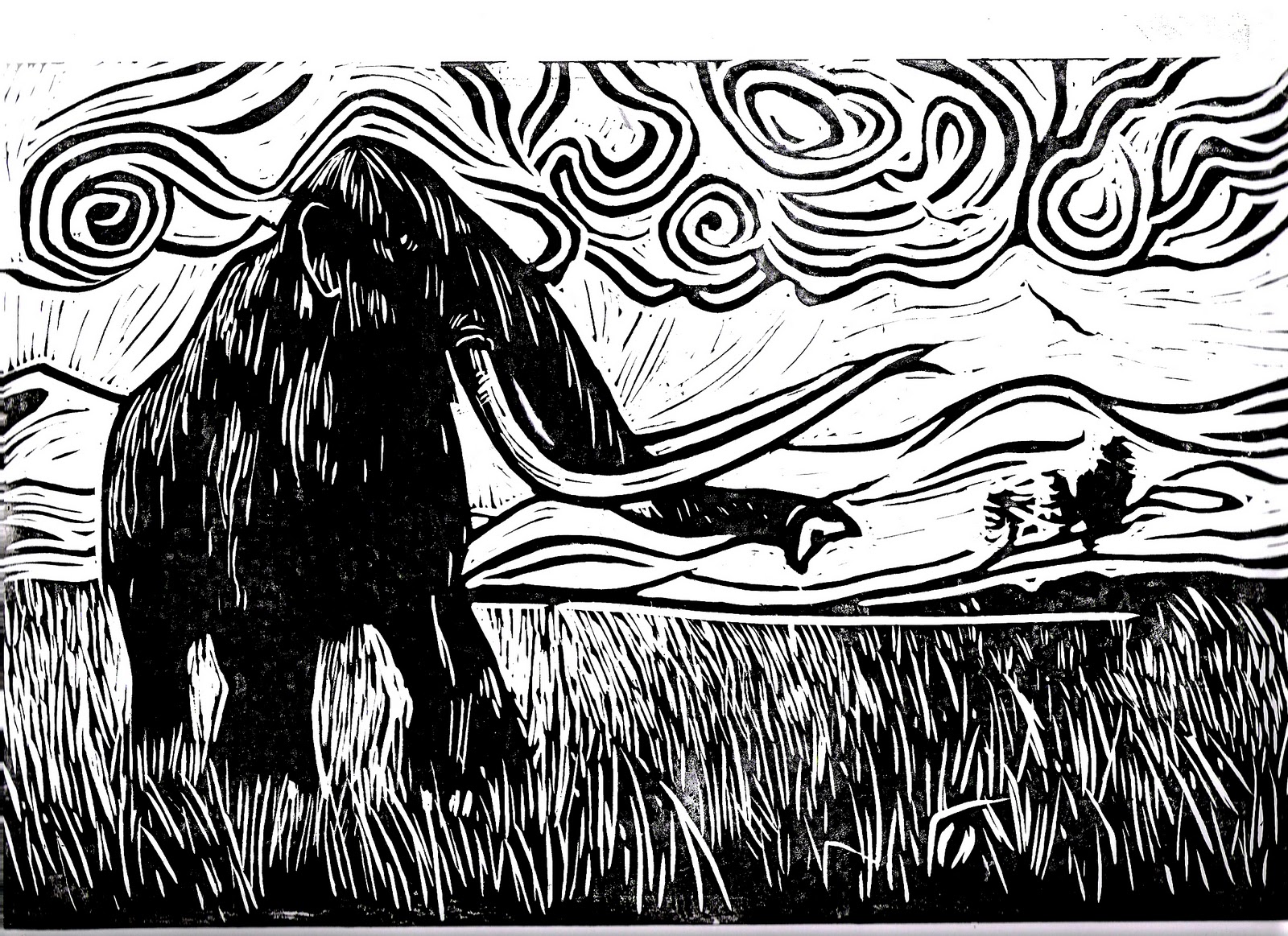 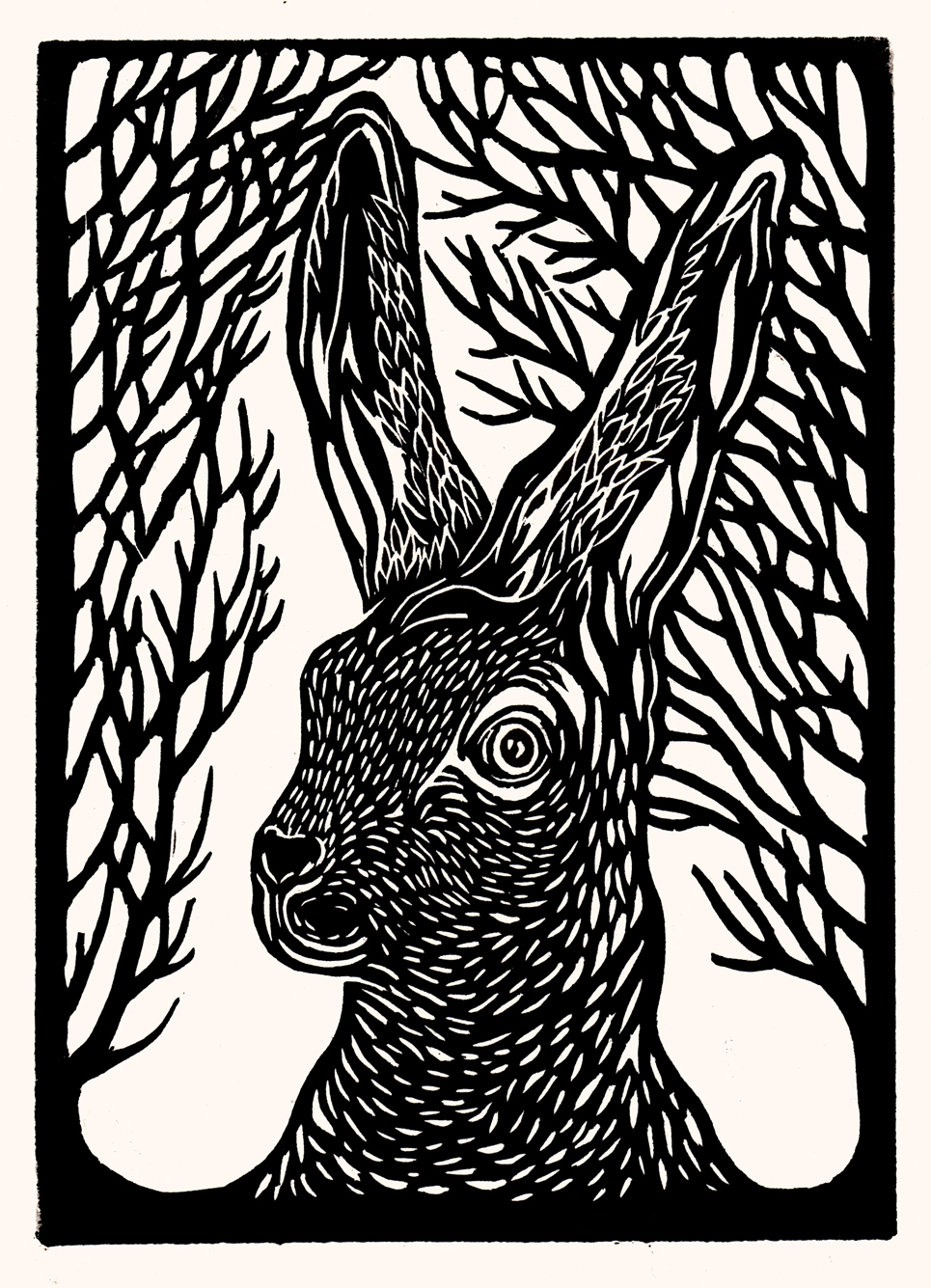 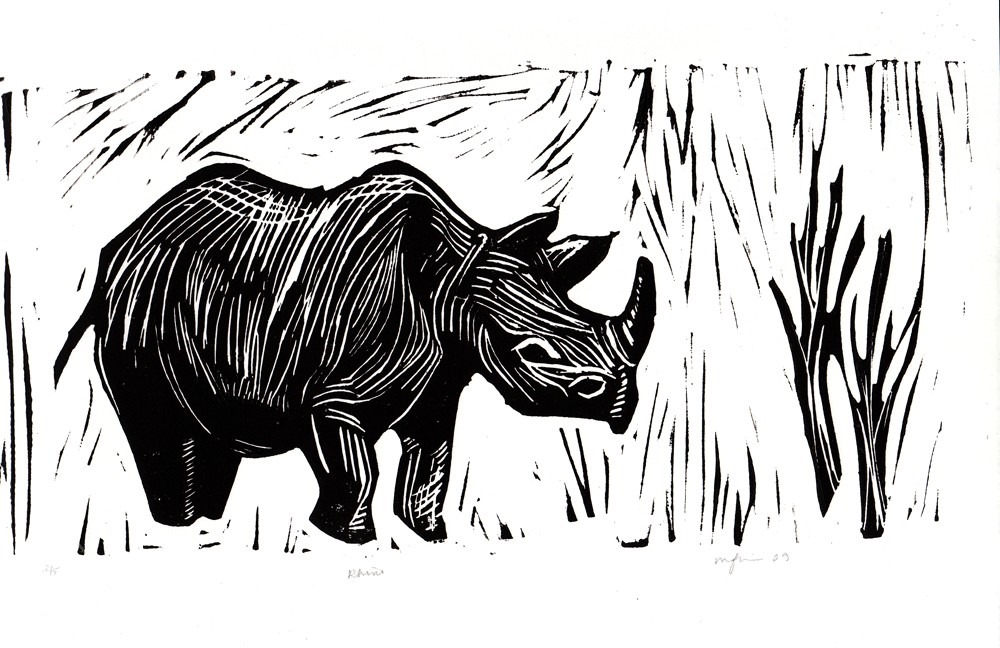 For your Linocut, you will:
Use a realistic animal or insect.
Incorporate a complimentary background (need not be realistic, but must enhance the image).
Have a wide range of values.  The image should be no more than 50% black.  
Create 3 perfect prints, labeled correctly.